Победители  муниципального этапа
Всероссийской олимпиады  школьников по
 изобразительному искусству:

Карамашева Софья , 5 класс
Титова Елизавета, 6 класс

Призёры:
Семейкина Полина, 7 класс
Золотухина Юлия , 7 класс
Победители  муниципального этапа
Всероссийской олимпиады школьников по технологии:
Хабарова Анастасия, 7 класс
Русановский Иван, 7 класс
Зайцев Андрей, 8 класс
Рожков Юрий, 9 класс
Призёры:
Салатов Кирилл, 7 класс
Суханов Никита, 7 класс
Шатохин Дмитрий, 8 класс
Грудинин Даниил, 8 класс
Гусева Офелия, 8 класс
Воронин Андрей, 9 класс
Худяков Сергей, 9 класс
Победители  муниципального этапа
Всероссийской олимпиады школьников по
Английскому языку:

Фролов Кирилл, 7 класс
Салатов Кирилл, 7 класс
Олейник Алина, 8 класс
Призёры:
Зайцев Олег, 7 класс
Кутергина Юлия, 9 класс
Трунова Марина, 10 класс
Победители  муниципального этапа
Всероссийской олимпиады школьников по
обж:

Русановский Иван, 7 класс
Рожков Юрий, 9 класс
Моргачева Кристина, 11 класс
Мылтыгашева Наталья, 11 класс
Призёры:
Грудинин Даниил, 8 класс
Зайцев Андрей, 8 класс
Воронин Андрей, 9 класс
Русаков Роман, 10 класс
Победители  муниципального этапа
Всероссийской олимпиады школьников  по
Физической культуре:
Олейник Алина, 8 класс
Соколов Глеб, 8 класс
Сизоненко Александр, 9 класс
Цыбульский Иван, 10 класс
Моргачева Кристина, 11 класс
Призёры:
Акимова Валентина, 9 класс
Мылтыгашева Наталья , 11 класс
Победители  муниципального этапа
Всероссийской олимпиады школьников по
литературе:

Фролов Кирилл, 7 класс
Олейник Алина , 8 класс
Трунова Марина , 10 класс
Призёры:
Салатов Кирилл, 7 класс
Белозёрова Юлия, 10  класс
Победитель  муниципального этапа
Всероссийской олимпиады школьников по
географии:

Худяков Дмитрий , 8 класс

Призёры:

Зайцев Олег , 7 класс
Олейник Алина , 8 класс
Победители  муниципального этапа
Всероссийской олимпиады школьников по
математике:

Трунова Марина , 10 класс
Олейник Алина, 8 класс
Победители  муниципального этапа
Всероссийской олимпиады
Школьников по
истории:

Зайцев Олег, 7 класс
Трунова Марина, 11 класс
Призёр:
Ткаченко Илья, 10 класс
Победители  муниципального этапа
Всероссийской олимпиады школьников  по
Биологии и экологии:

Русановский Иван, 7 класс
Олейник Алина, 8 класс
Призёр:
Ткаченко Илья, 10 класс
Победители  муниципального этапа
Всероссийской олимпиады
школьников по
обществознанию:

Трунова Марина, 10 класс
Моргачева Кристина, 11 класс
Поздравляем!
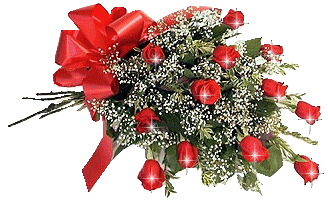